Status of the 15 T dipole demonstrator
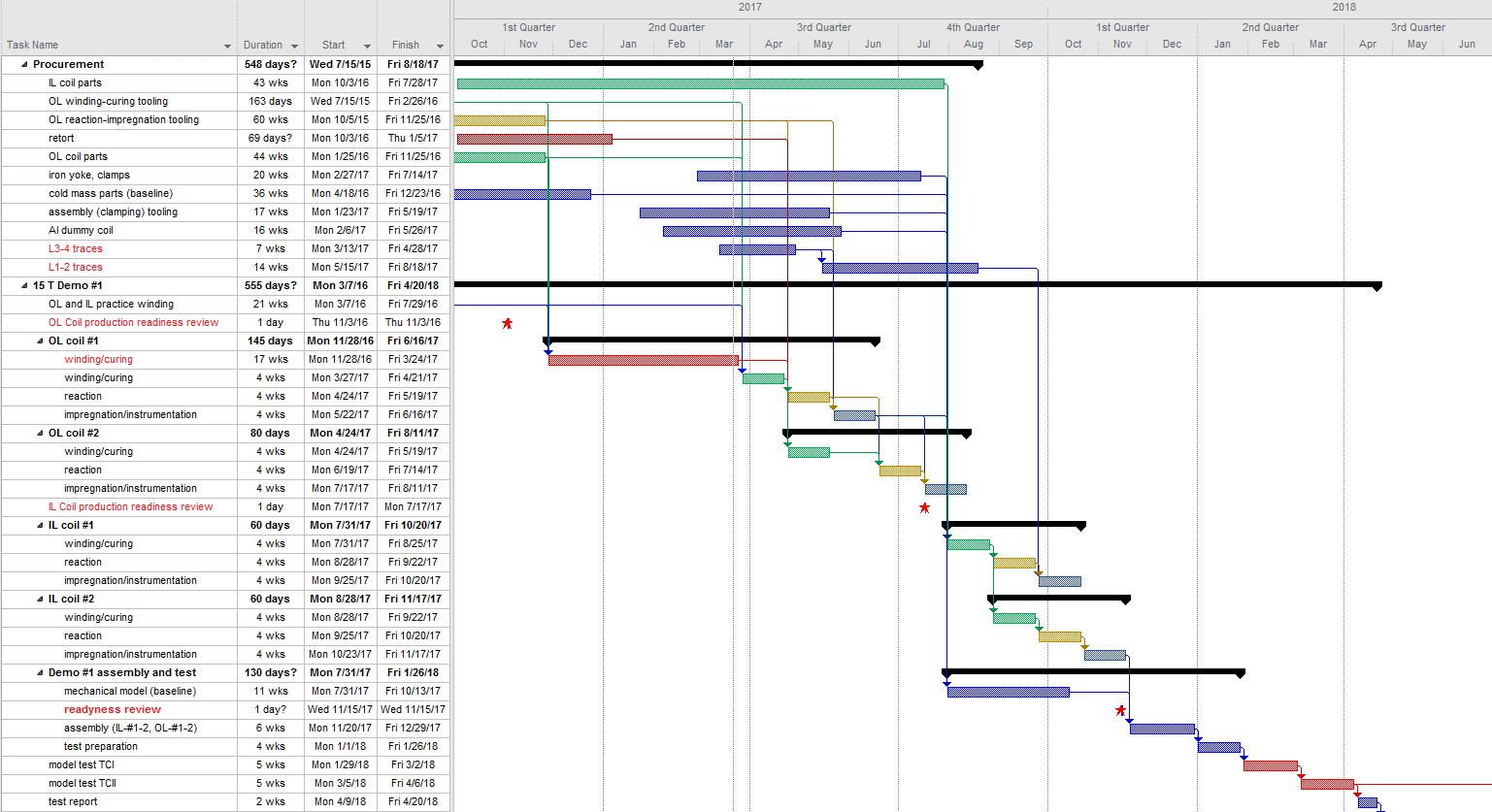 1